たぶん、か

【お出かけ編】
～みんなで、遊びに行こう～
[Speaker Notes: 今日は、私が今年受講しているJICA横浜主催の教師国内研修で作成したワークショップをつかいます。いつも通り、楽しんでもらえたらとおもいます。]
グルーピングドブル
かけ声にあわせて、カードを見せあおう
１人１枚、ドブルカード（黄）をもらいます（まだ見ない）
グルーピングドブル
かけ声にあわせてカードを見せ合い、同じマークを探そう
[Speaker Notes: かけ声は、地域や文化により異なる]
グルーピングドブル
まず名乗ろう
〇〇です❕❕△△です❕❕

息を合わせて、いざ対決
せーの❕❕
[Speaker Notes: かけ声は、地域や文化により異なる]
グルーピングドブル
速くコールした方が勝ち❕❕

負けたら人のドブルカードをもらう❕❕

一番多くゲットできた人が勝者❕❕
[Speaker Notes: かけ声は、地域や文化により異なる]
２分間
ゴールの共有
NOTSのふりかえりで
出てきたキーワードは？
[Speaker Notes: NOTS4日目に、各班ごとにふりかえりをまとめて、クラス内発表をしました。
そのときに挙がったキーワードを思い返してみよう。]
ゴールの共有
NOTSのふりかえりで
出てきたキーワードは？

協力		協働		
自発的	伝える
[Speaker Notes: かけ声は、地域や文化により異なる]
ゴールの共有
バーンガのふりかえりで
出てきたキーワードは？
[Speaker Notes: 先週金曜日にこの部屋でワークショップをやりました。
最後にリーダーが班のふりかえりを発表してくれました。]
ゴールの共有
バーンガのふりかえりで
出てきたキーワードは？

情報の共有が大切
ジェスチャーが有効
仲が深まり話しやすくなった
[Speaker Notes: グループ、なかま、チームのそれぞれの違いは何だったでしょうか？]
ゴールの共有
相手の困り感に気付けたか
相手に困り感を伝えられたか
[Speaker Notes: かけ声は、地域や文化により異なる]
なりきり自己アピール
ピクトグラムに合わせて
なりきって
自己アピールしてみよう❕❕
１人１枚ずつ、外見カード（緑）をひきましょう
２分間
なりきり他己アピール
ピクトグラムに合わせて
なりきって
他己アピールしてみよう❕❕
リーダーから時計回りに
次の人のアピールをしましょう
２分間
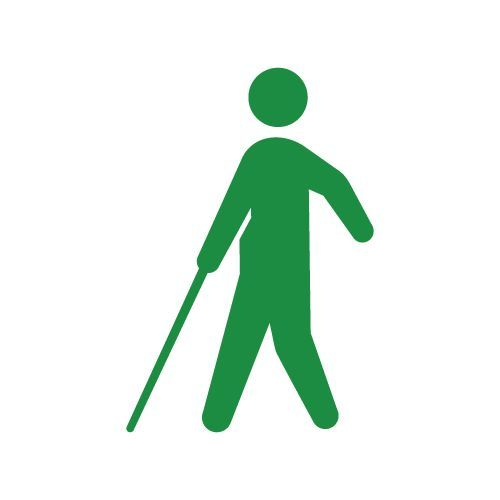 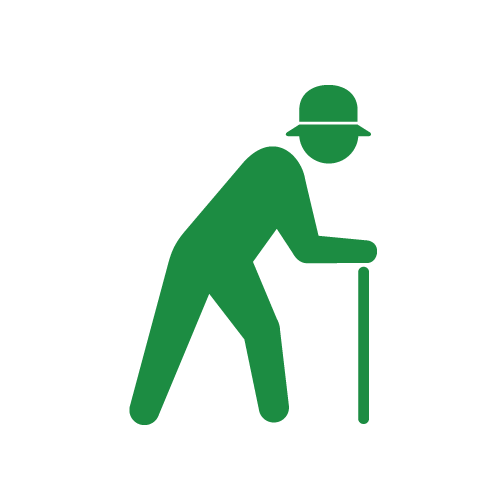 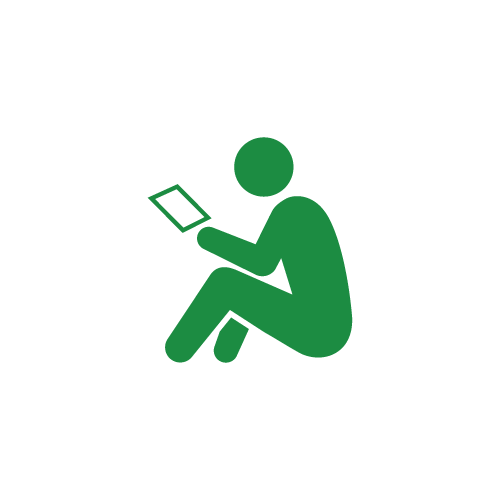 ふりかえり
ピクトグラムのとらえ方
同じだった？違った？
グループで話してみましょう
３分間
内面カード
内面カードには

人には言いにくいけれど、　　　わかって欲しいと思っていること

が書かれています。
内面カード
一人１枚ひき、想像してみよう❕❕

どうしても難しいときは、
新しいカードをひこう。
１分間
行き先について話し合おう
みんなで遊ぶことになった

さぁ、どこに行こう❔❔

話し合って、決めよう
３分間
ふりかえり：お互いどう思った❔
お互いの印象を振り返ろう

相手がかかえていることを想像できた❔
自分はどんな風に思われていた❔
２分間
もう一度チャレンジ！
内面カードを交換しよう❕❕　　　　

もう一度、行き先を話し合おう❕❕
３分間
ふりかえり：内面カードを作ろう
自分や自分の周りに周りにある


「人には言いにくいけれども、
　　　　　わかって欲しいこと」


について考えてみよう
まとめ
活動を通して気付いたことを、
ワークシートに記入

グループのみんなと共有しよう

今日の気づきをどう活かす
明日からどう変わる？
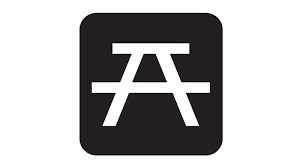